[Speaker Notes: 用輕鬆一點的畫面類似小咖啡廳之類的 可以先用型錄封面]
以最少硬碟數建立 RAID5
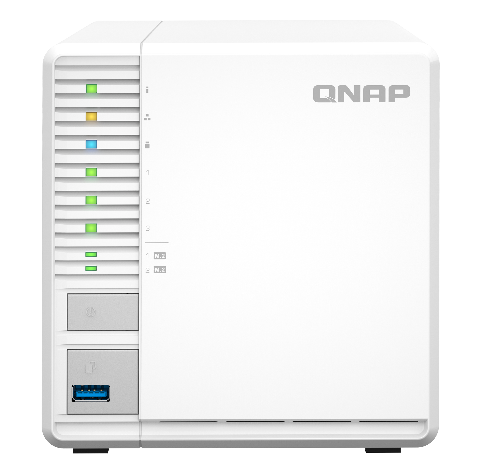 2-Bay NAS
4-Bay NAS
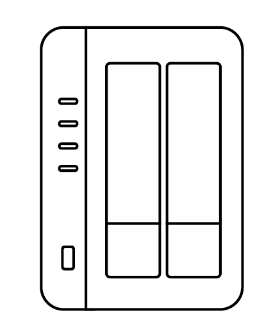 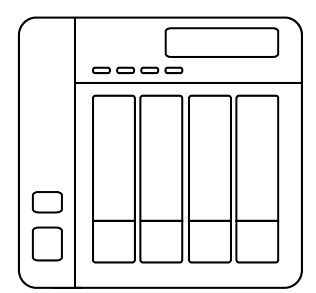 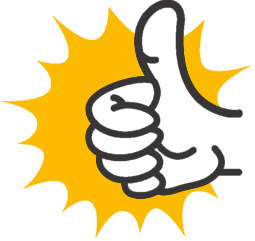 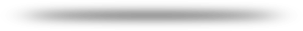 RAID1 :
實際使用: 1 x HDD
RAID5:
實際使用: 2 x HDD
RAID5 :
實際使用: 3 x HDD
硬碟使用率 67%
價錢較高
硬碟使用率 50%
[Speaker Notes: 2-bay and 4-bay用線圖或卡通圖]
Qtier 彈性配置 SSD 快取加速
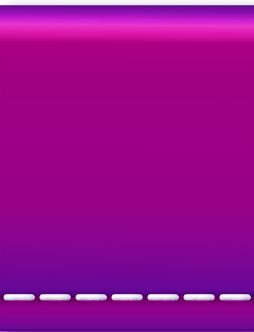 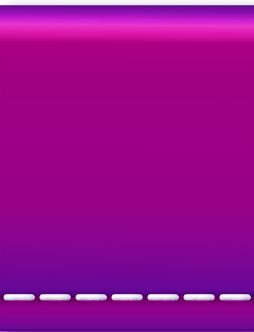 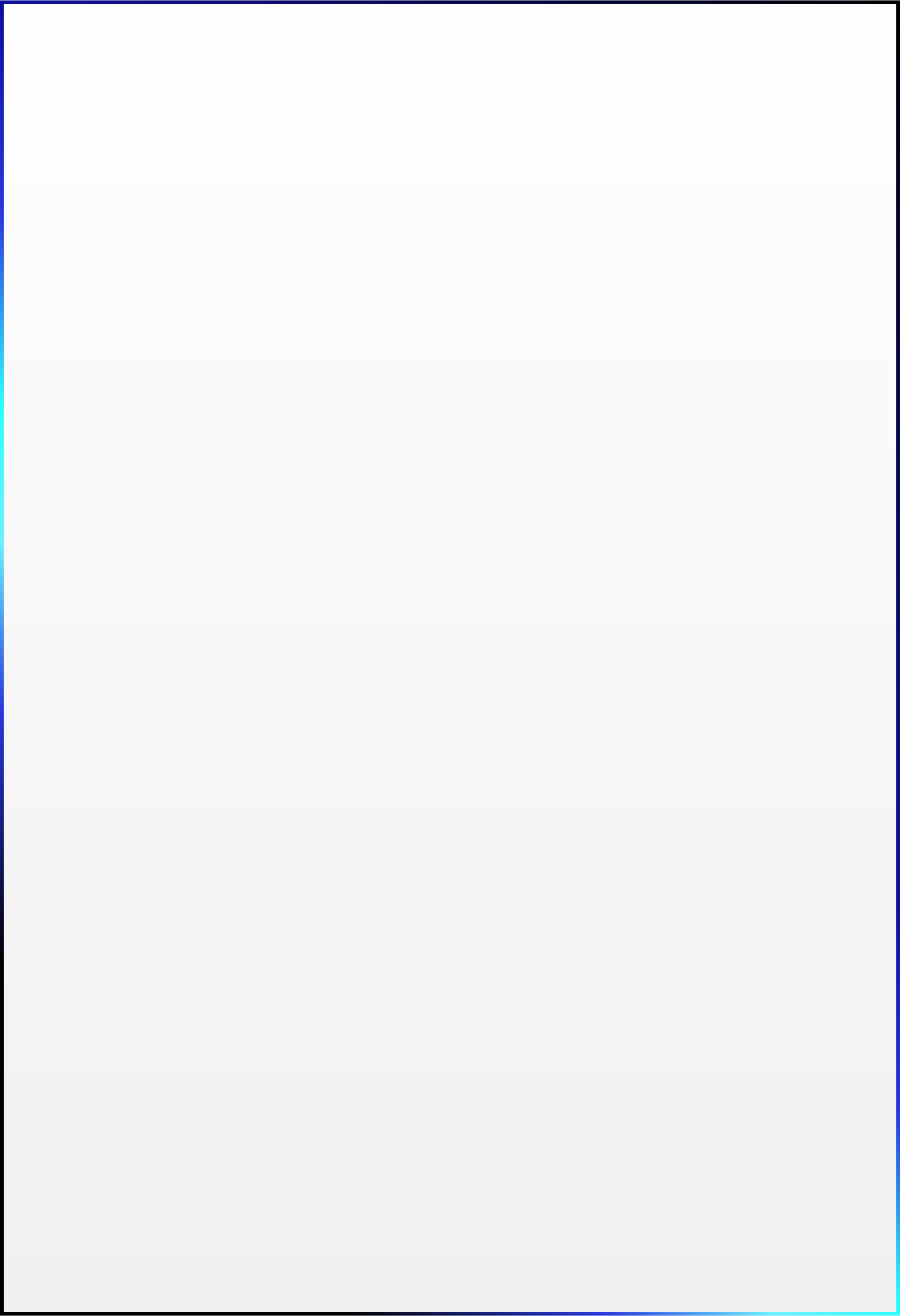 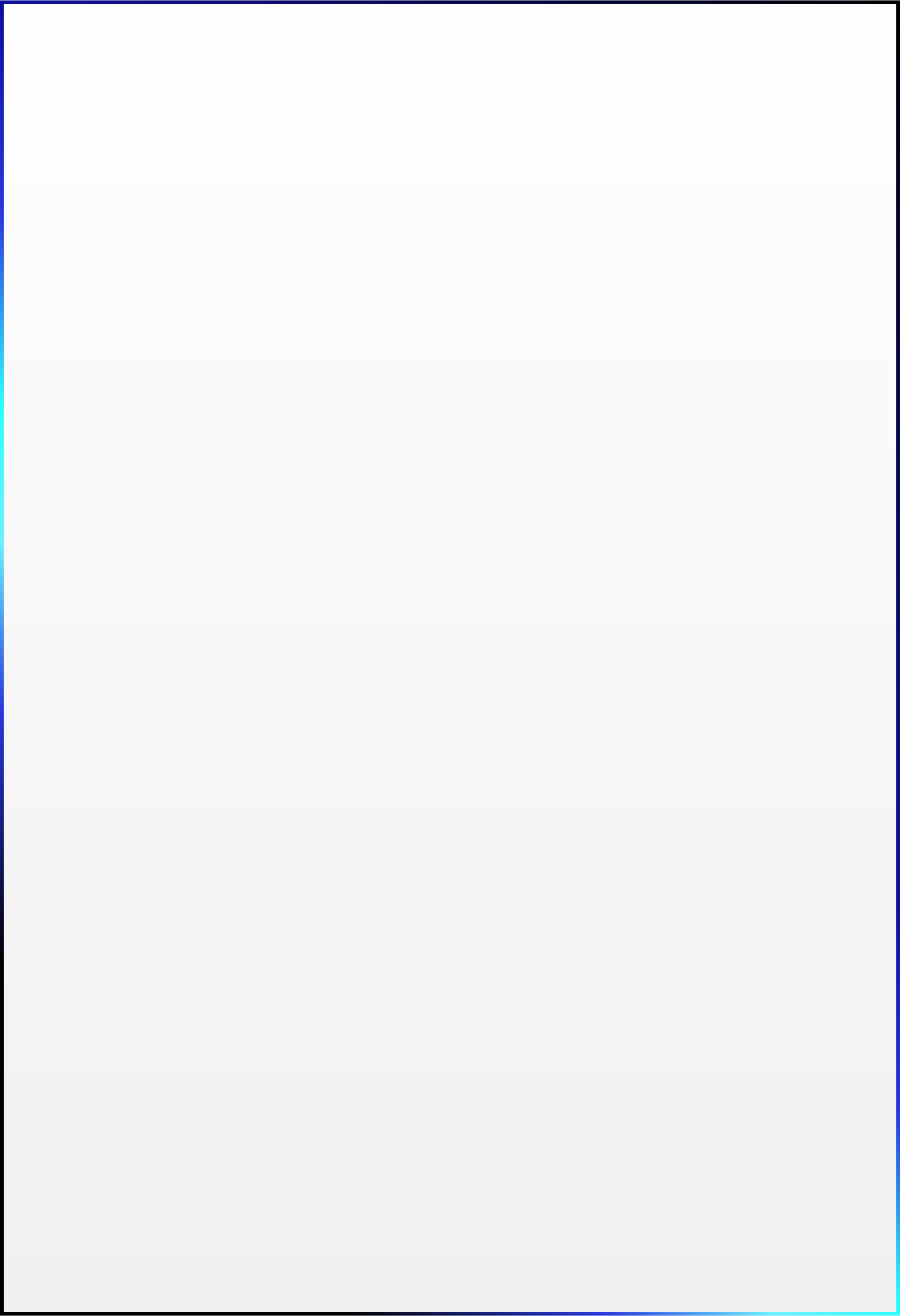 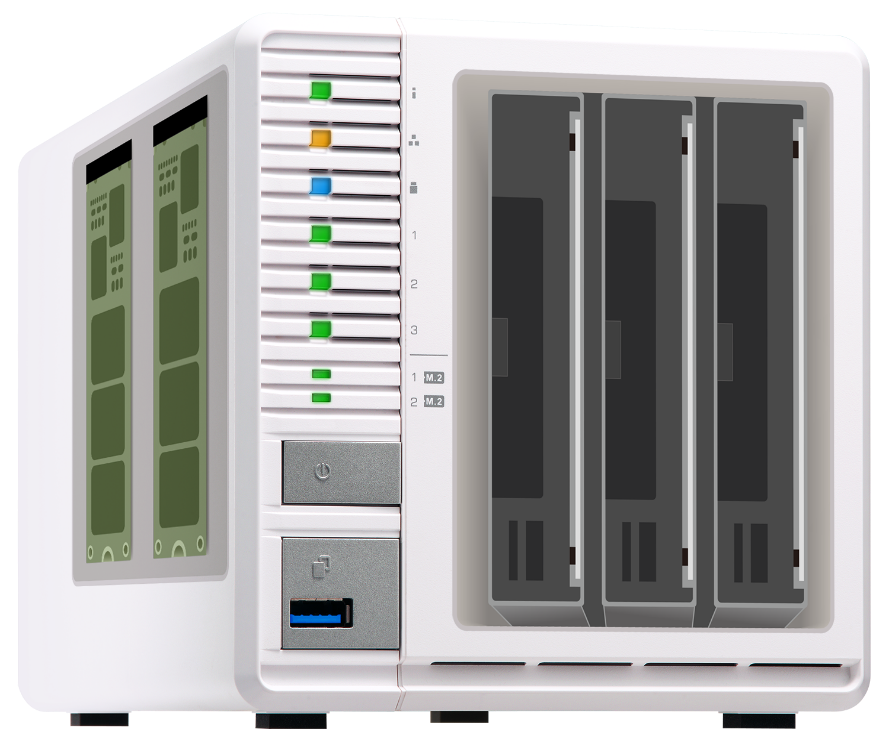 RAID
5
RAID
1
3 x SATA HDD
2 x M.2 NVMe SSD
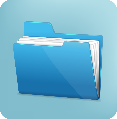 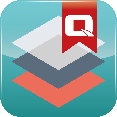 資料保護
高儲存空間
高存取效率
資料保護
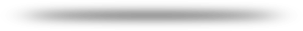 M.2 NVMe Gen 3 x 2 SSD 實現讀寫加速
M.2 NVMe Gen 3 x 2 提供高達 16Gbps
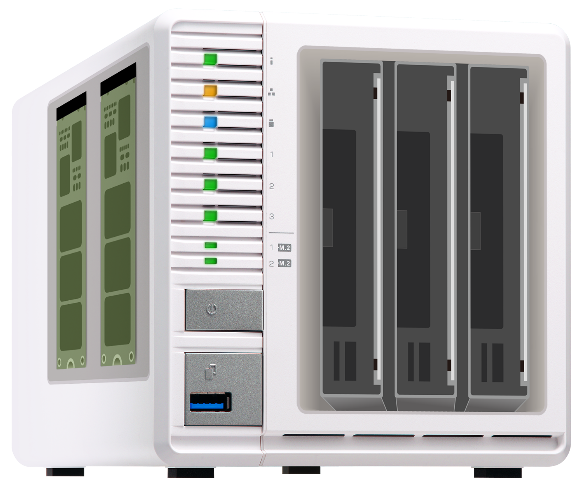 PCIe Gen 3 提供高達 8Gbps 頻寬
相較 PCIe Gen 2 提供 4Gbps 提升一倍
PCIe Gen 3 x 2
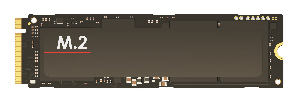 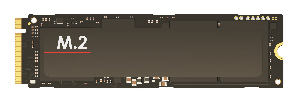 NVMe
NVMe
PCIe Gen 3 x 2
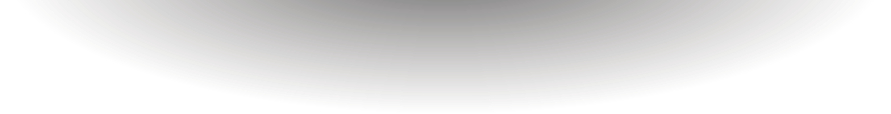 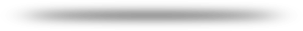 2.5GbE 展現效能
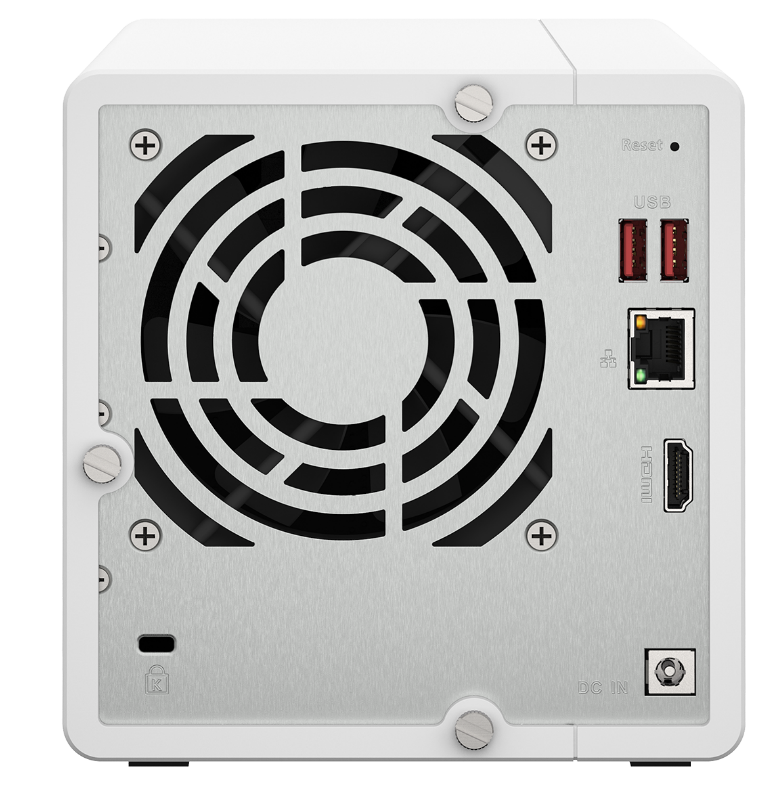 2.5GbE
271 MB/s
251 MB/s
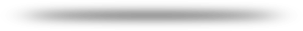 2.5GbE Ethernet port
測試環境:
TS-364, QTS 5.0, 4GB RAM
3 x Samsung 850 Pro 512GB SSD (RAID 5)
Client PC: Windows Server 2019, Intel Core i7-6700, 64GB RAM, Intel X550 NIC
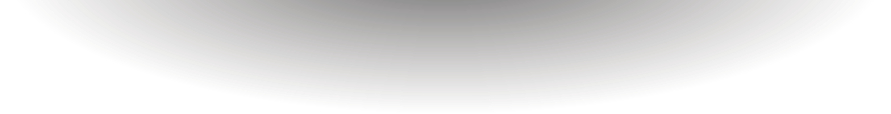 QTS 5.0 + Linux 核心 5.10
為了提供最好的效能, TS-364 搭載 QTS 5.0, 並使用新的 Linux 核心 5.10以 發揮Intel® Celeron® N5105/N5095潛力. QTS 5.0 最佳化整體系統效能及 NVMe SSD over-provisioning & 快取效能
GPU up to 800 MHz
UHD Graphics
AES-NI encryption
Volume & folder support
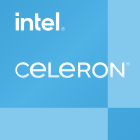 N5105/ N5095
Jasper Lake
4-core
4-thread
2.9GHz
Burst
硬體正面配置
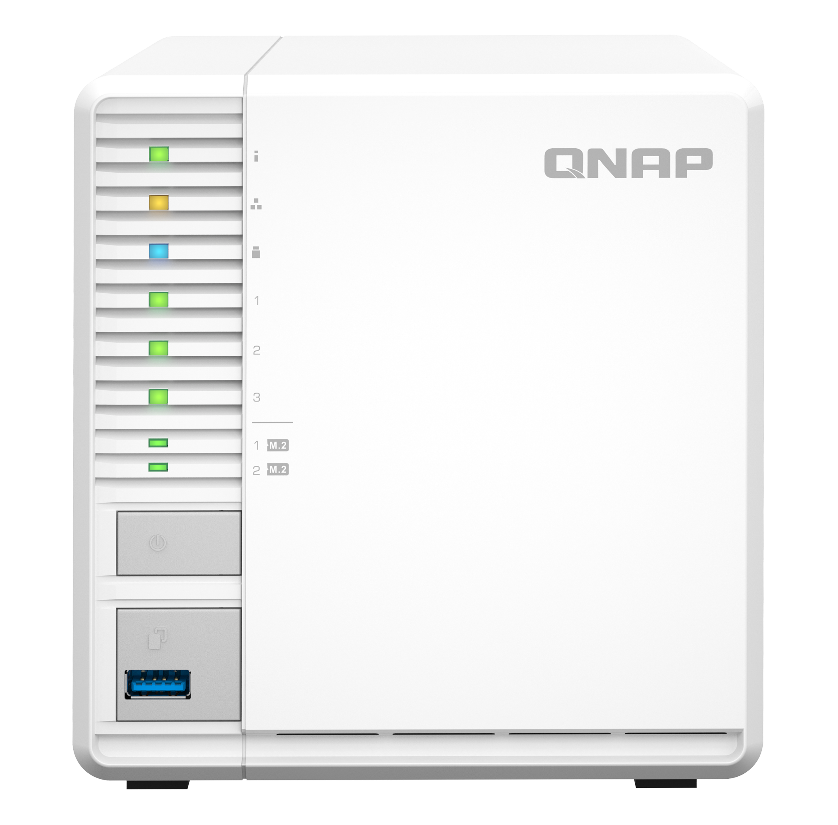 指示燈號：
狀態, 網路, USB, 硬碟M.2槽
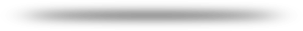 電源按鍵
USB3.2 Gen 1
 一鍵備份
硬體背面配置
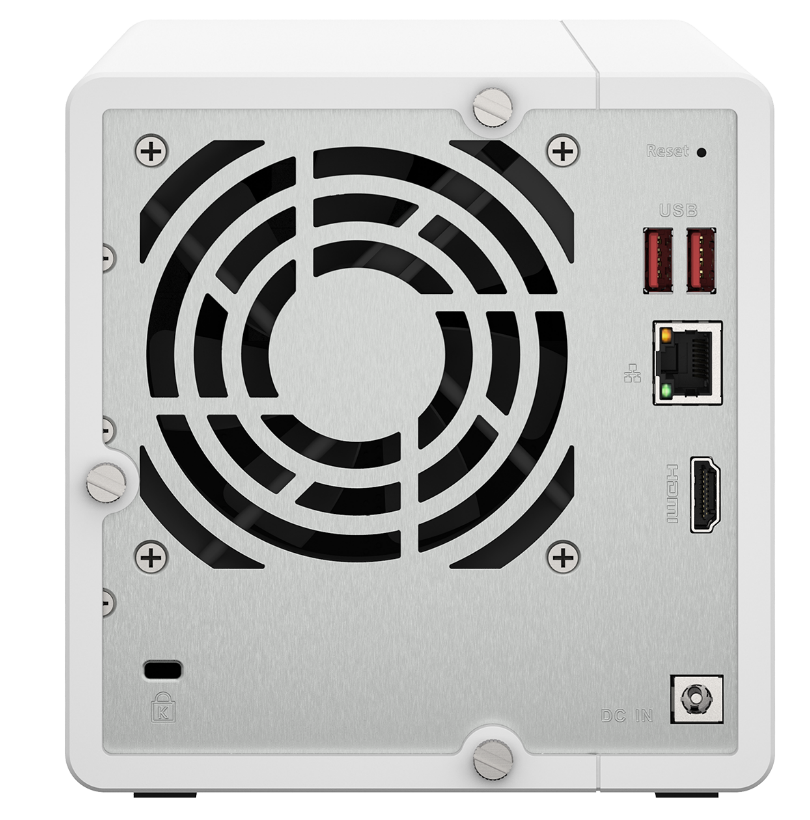 系統重置
2 x USB3.2 Gen 2 埠
2.5GbE RJ-45 網路孔
防盜安全鎖孔
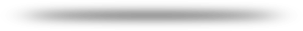 HDMI 1.4b 輸出
電源輸入
支援熱插拔的隱藏式磁碟槽
隱藏式設計
避免誤觸或盜用
免工具安裝
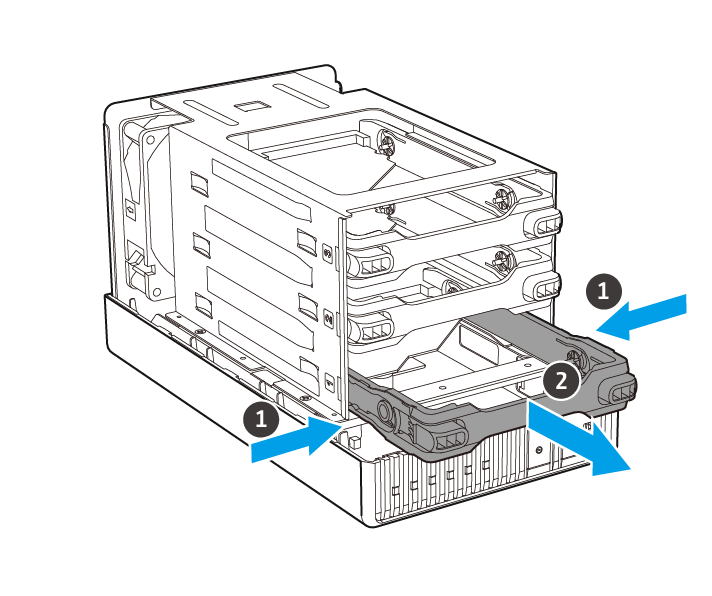 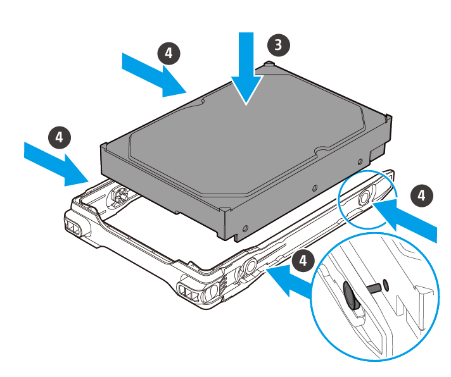 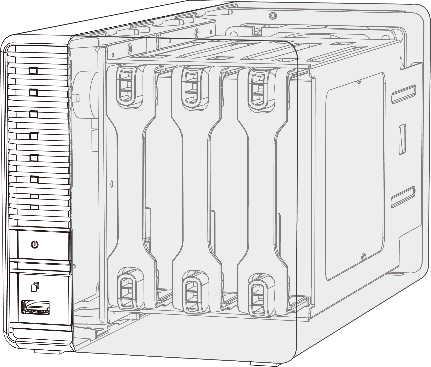 極簡美學  低噪省電
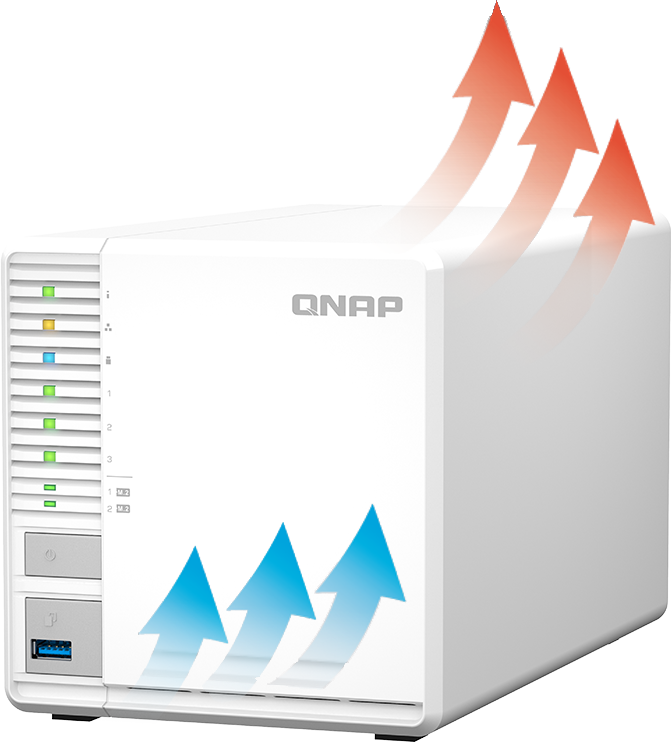 硬碟待命中 ：26.3 W
    系統運轉中 ：32.8 W
靜音風扇順暢導熱
    噪音值僅：20.5 dB
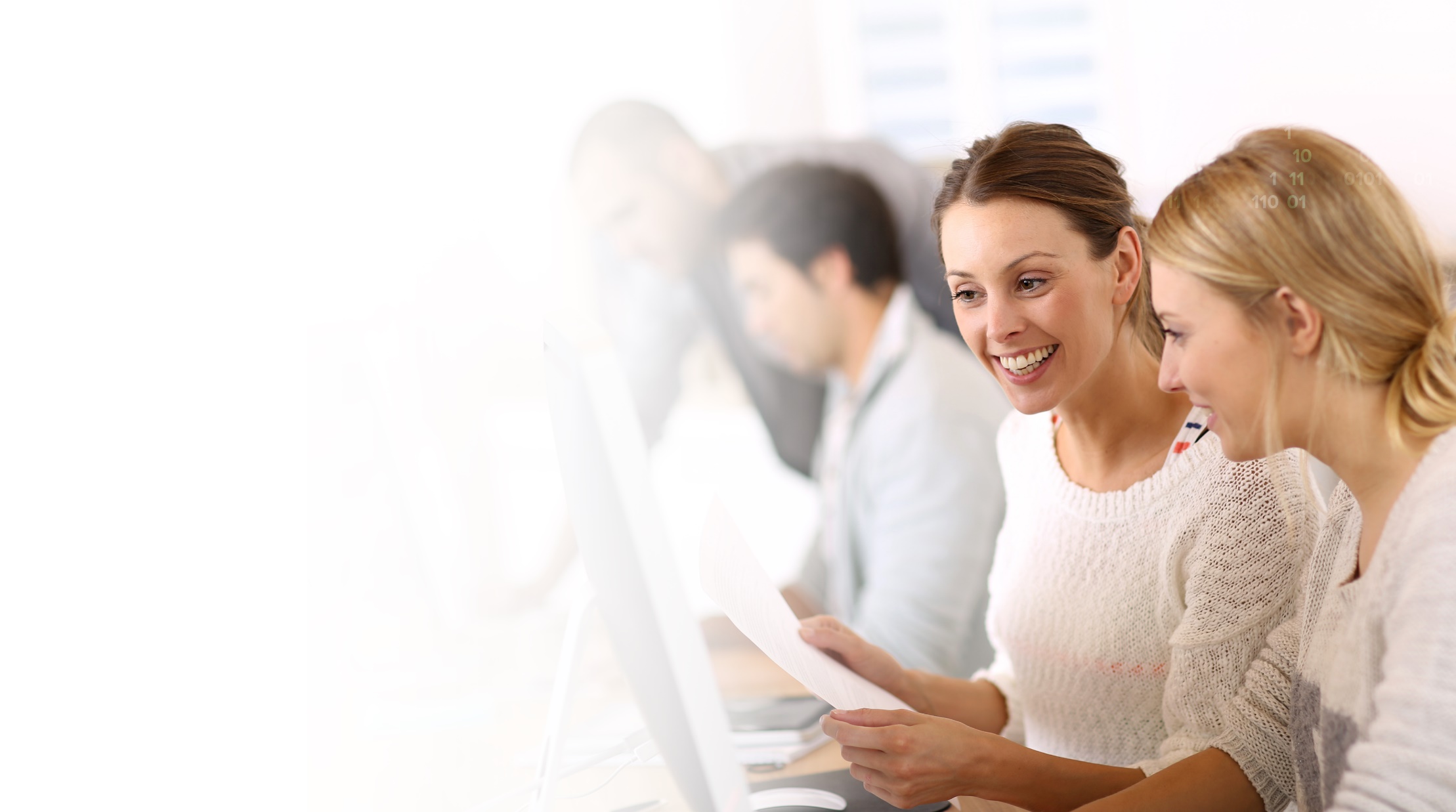 資料備份
企業級快照
建立完整防護網
[Speaker Notes: 分頁要改]
完整備份方案對抗勒索病毒
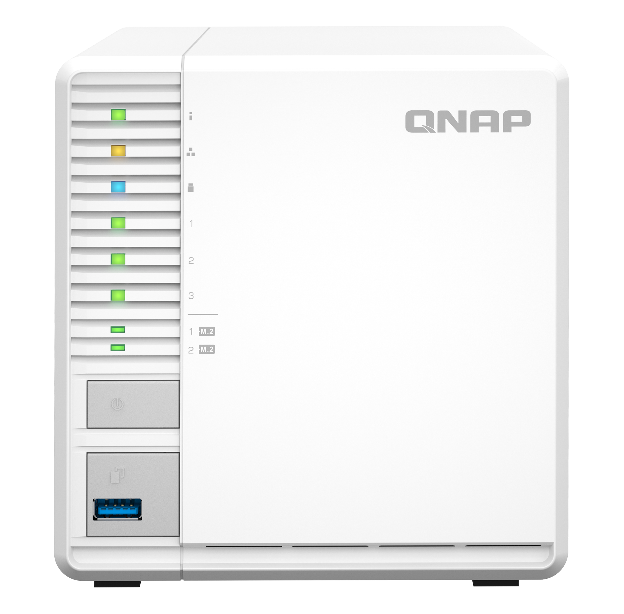 建立備份才是對抗勒索軟體最好的辦法 !
Mac O.S.
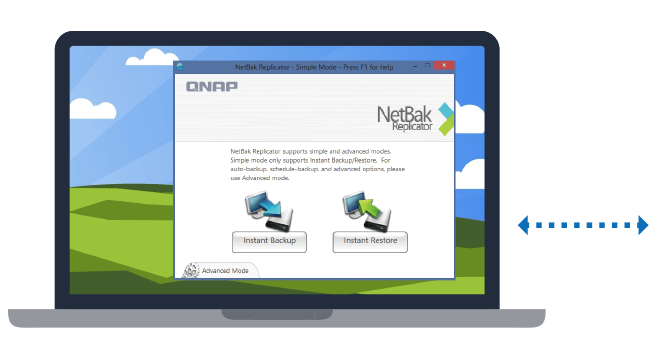 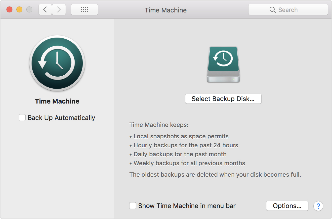 Time Machine
馬上建立排程或同步備份計畫來備份您的資料
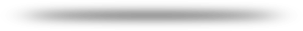 Windows
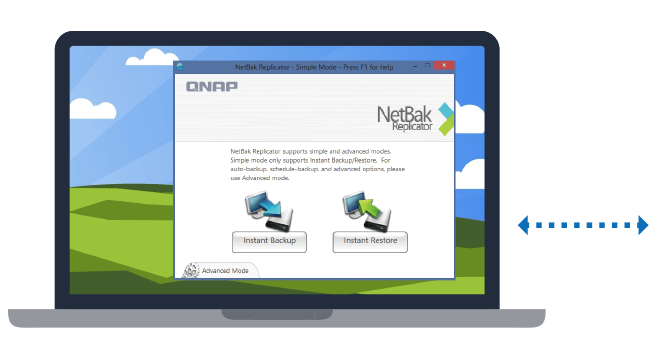 NetBak  Replicator
最實惠的企業級快照防護
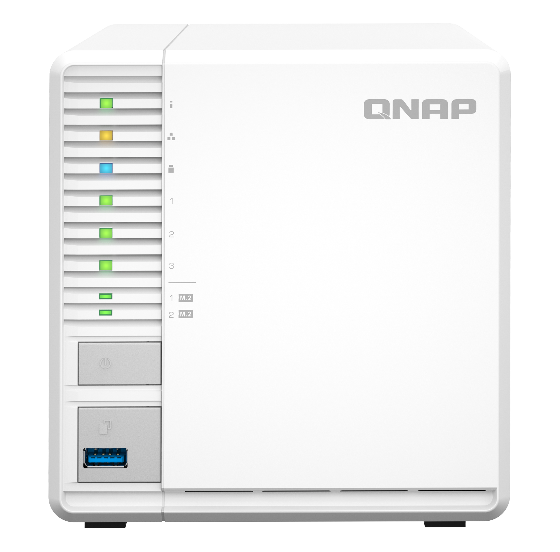 1024
整機最大
快照數量
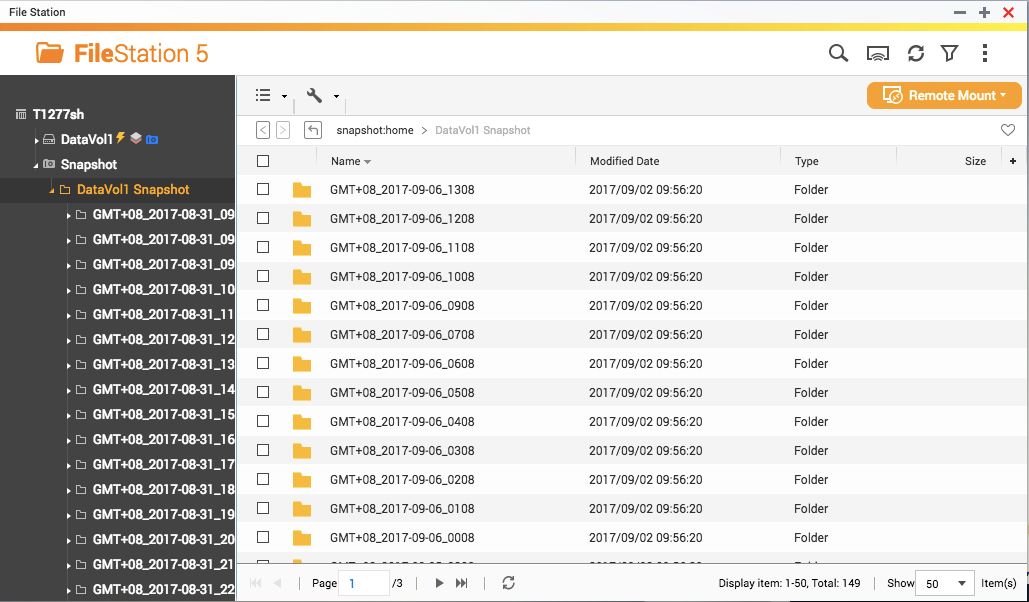 -------------------------------------------
----------------------
單磁碟區/LUN最大快照數量
256
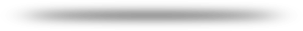 最超值的
備份
選擇
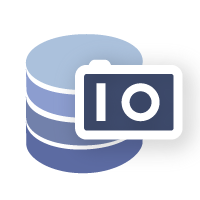 異地備份 - 多重保護備份資料
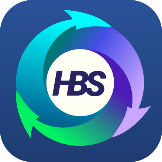 Hybrid Backup Sync混合型備份與同步中心
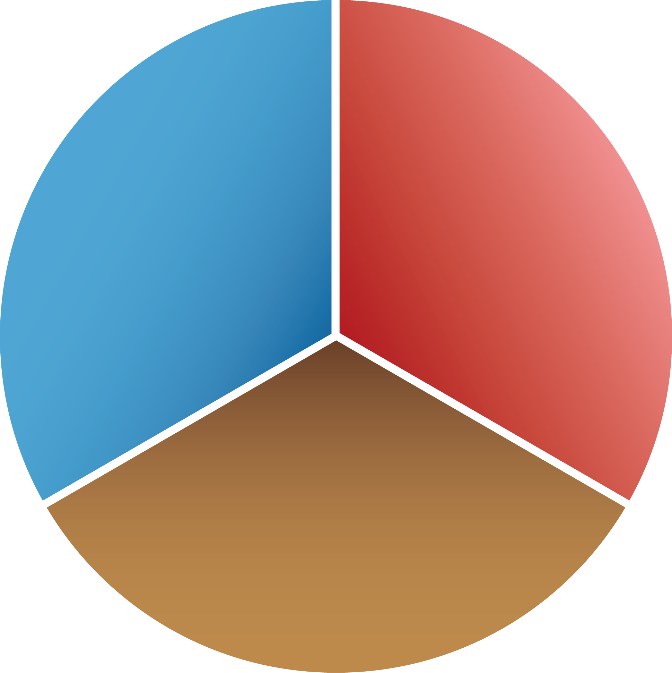 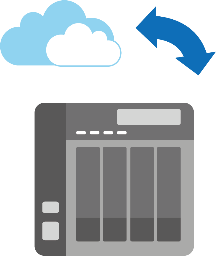 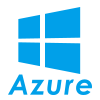 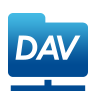 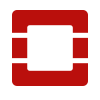 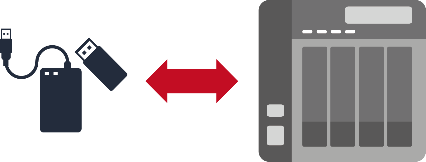 雲端
本地端
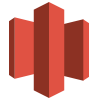 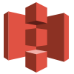 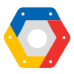 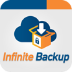 異地端
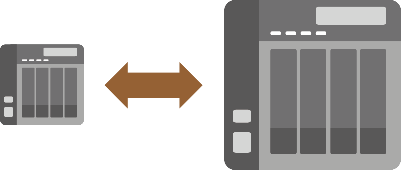 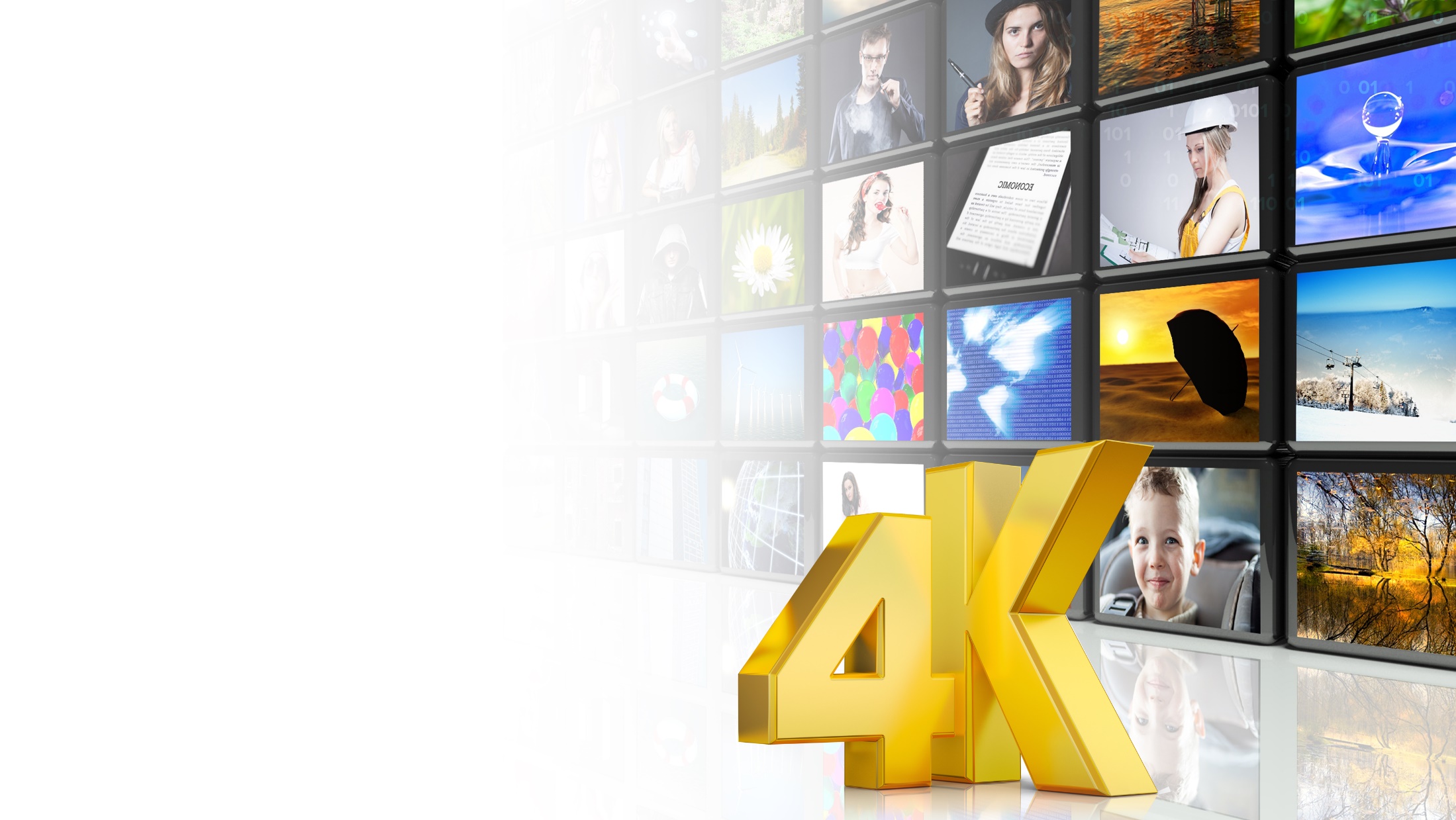 HDMI應用
硬體即時轉檔與多樣化串流
[Speaker Notes: 分頁要改]
HybridDesk Station 提供多樣化多媒體功能
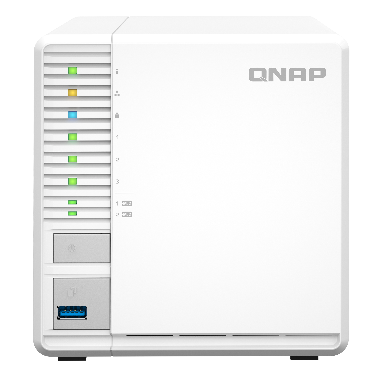 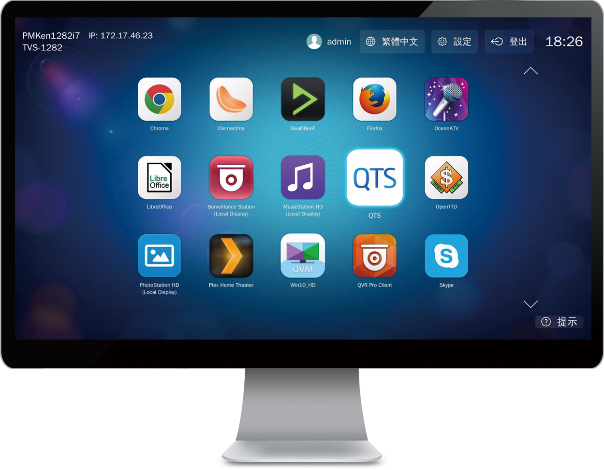 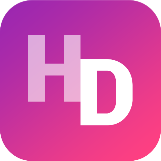 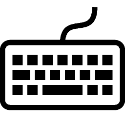 USB
HDMI
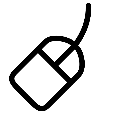 Mouse & 
Keyboard
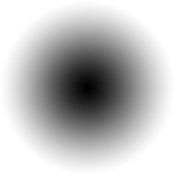 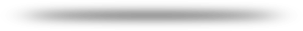 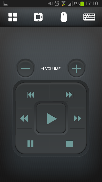 Network
Qremote App
多樣化的 HybridDesk Station 應用程式
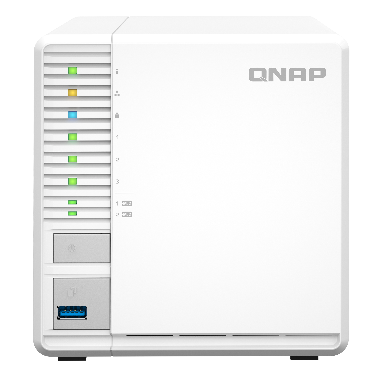 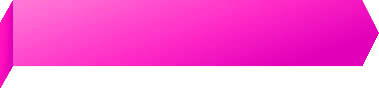 監視
社交
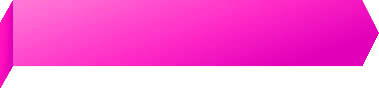 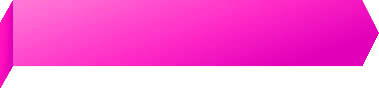 系統管理
QTS
FileStation HD
Skype
Facebook
QVR Pro Client
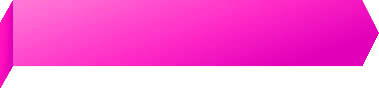 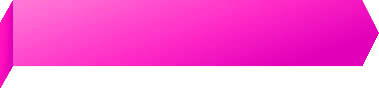 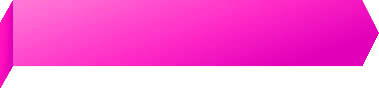 工具
多媒體
多媒體管理
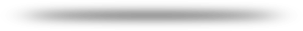 Chrome
Firefox
LibreOffice
HD Player
Clementine
Spotify
TuneIn Radio
PhotoStation HD
VideoStation HD
MusicStation HD
Linux Station 讓 NAS 變身 Ubuntu PC
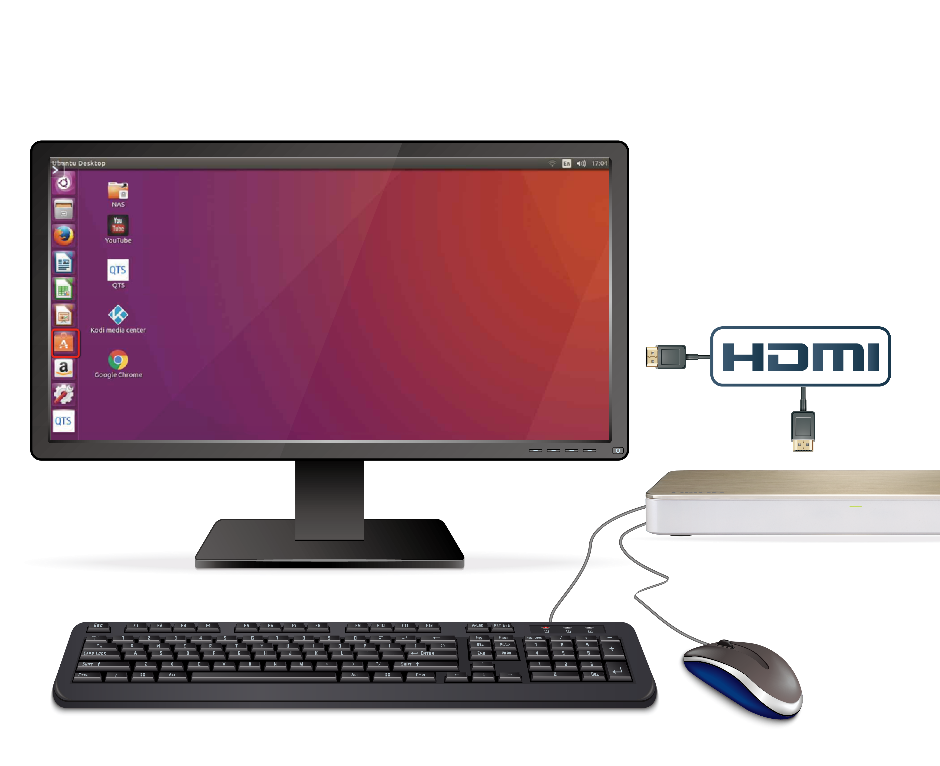 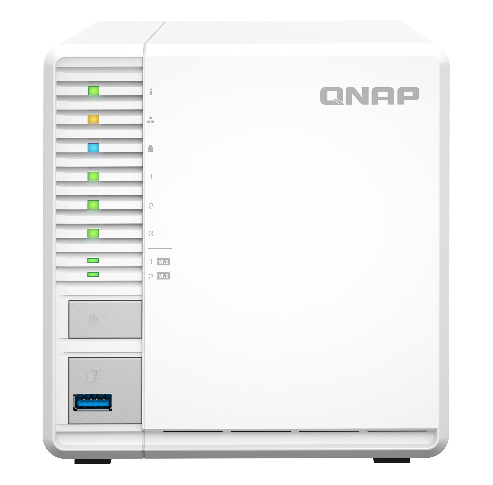 1
透過 HDMI 連接 NAS 與螢幕
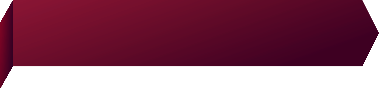 提供多版本 Ubuntu
Ubuntu 18.04
 Ubuntu 20.04
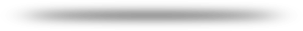 再將滑鼠和鍵盤接到 NAS，NAS 即成為 Ubuntu 個人電腦!
2
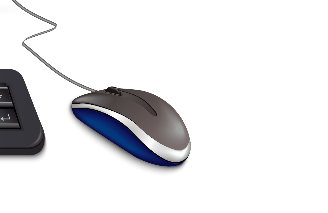 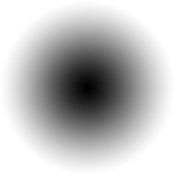 硬體即時轉檔與多樣化串流
支援 4K H.264 影片硬體解碼播放與轉檔，可即時或離線將 4K 影片轉檔為可在各裝置 上順暢播放的格式
 透過 HDMI 輸出 4K 內容
 透過 DLNA、AirPlay、Chromecast 及 Plex 等影音串流應用，客廳就是電影院
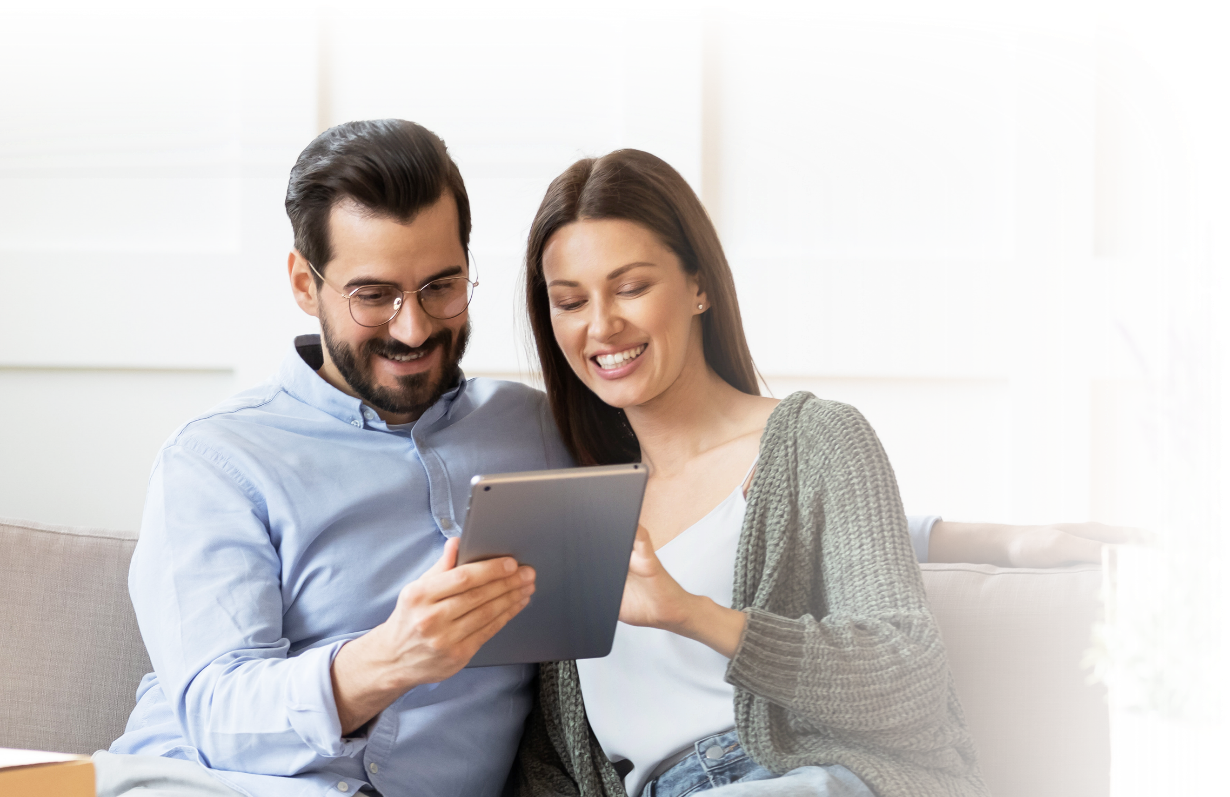 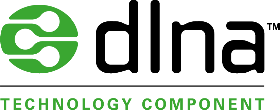 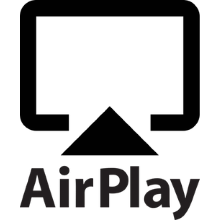 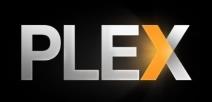 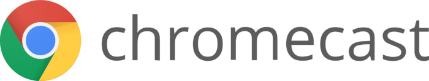 QVR Elite 監控應用解決方案
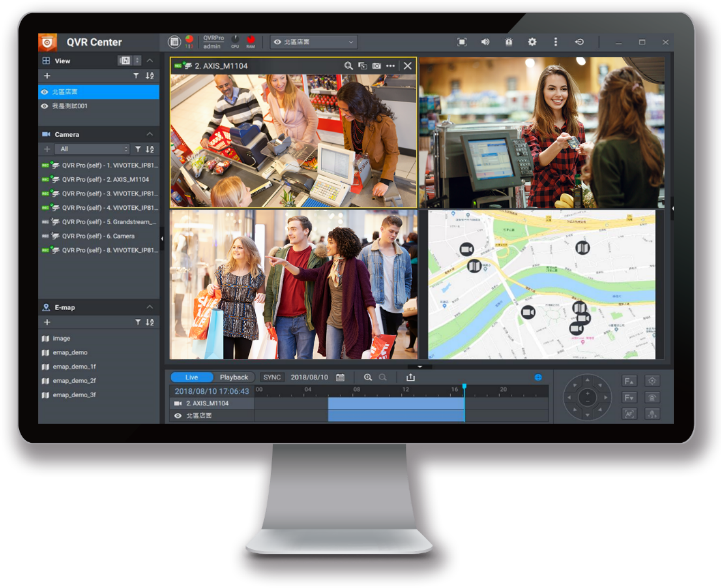 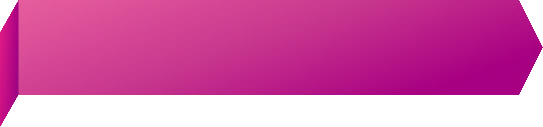 6,000+ 支相容網路攝影機

內建 2 路攝影機頻道

訂閱授權隨需購買，且可移轉

支援 QNAP 多種 AI 應用
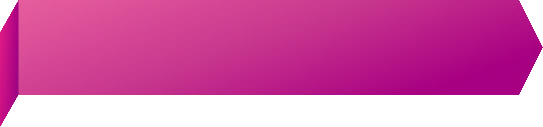 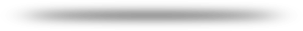 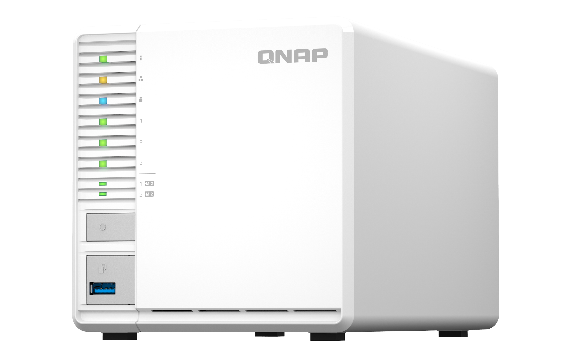 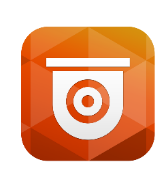 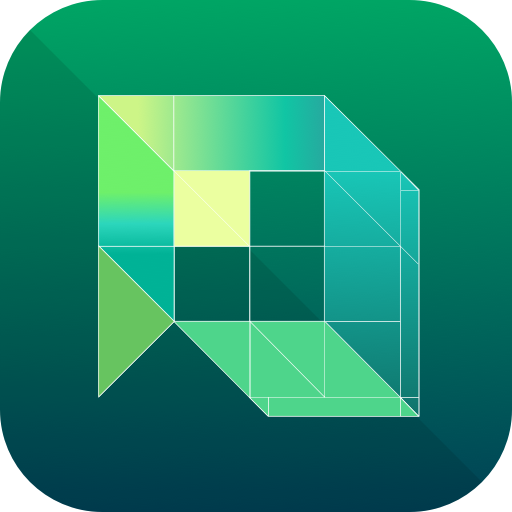 請至 QVR NAS 選擇器 試算最多支援的頻道數。
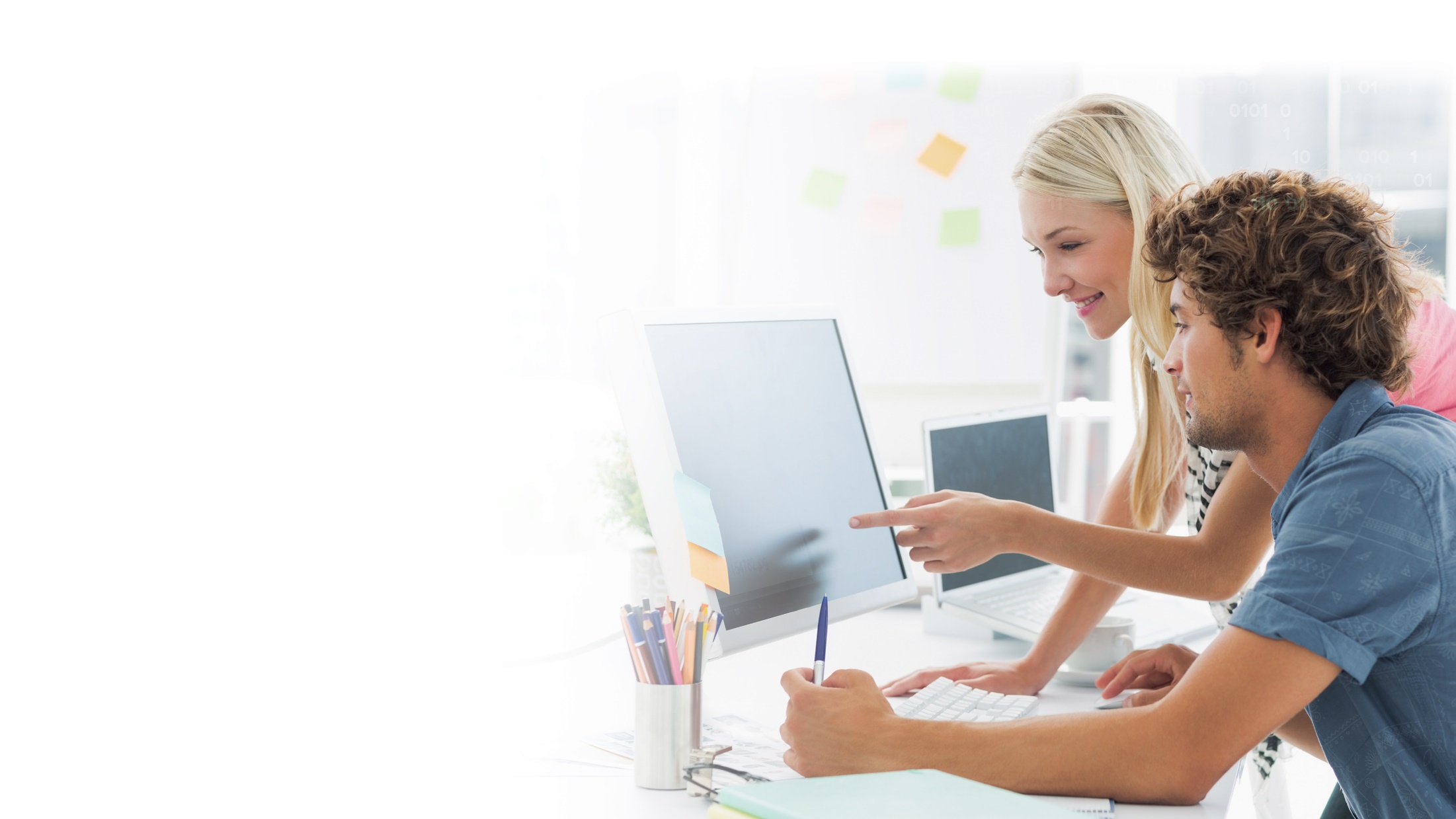 資料管理
Qsirch
全文檢索
Qfiling 
智能歸檔
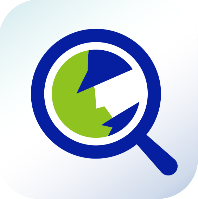 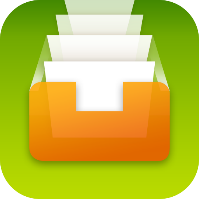 [Speaker Notes: 分頁要改]
文件管理、 一次搞定
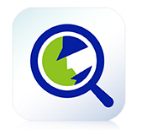 Qsirch
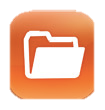 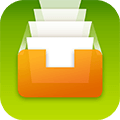 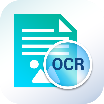 File Station
Qfiling
OCR Converter
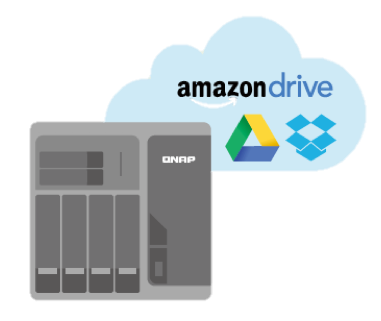 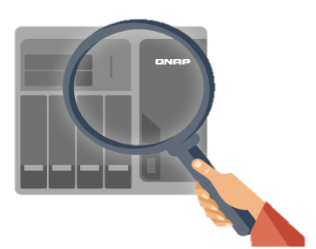 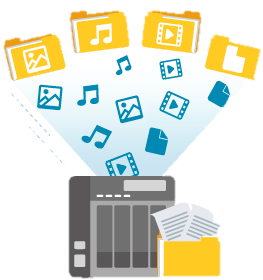 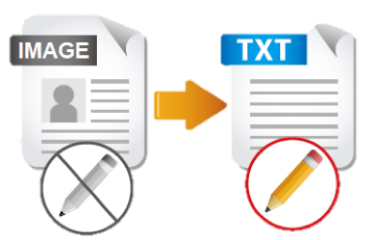 全文檢索
檔案數位化
儲存與備份
智能歸檔
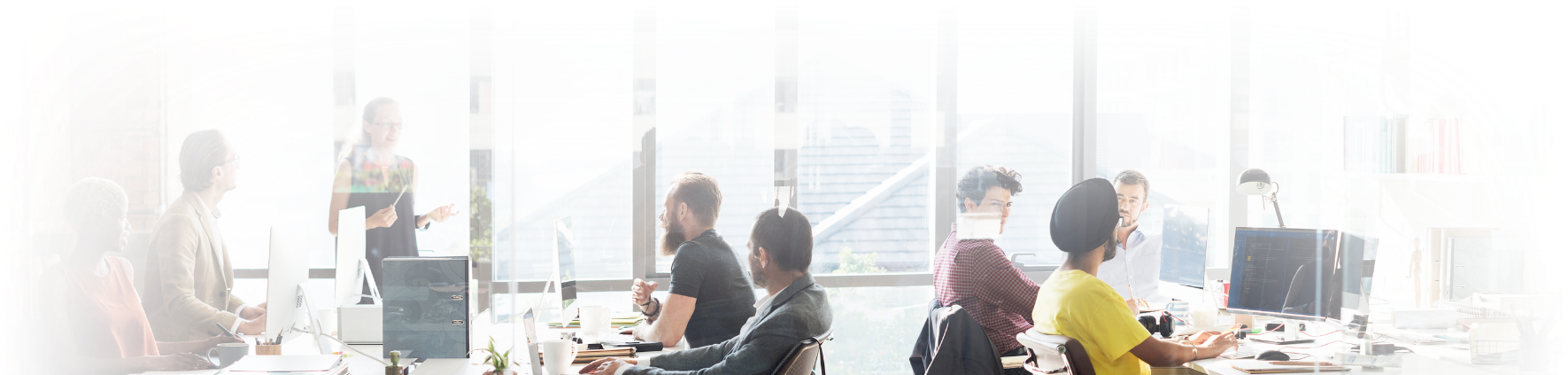 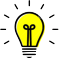 啟用OCR，Qsirch也能搜尋圖片內文
[Speaker Notes: QTS4.3.4 P.58]
可搜尋的文件格式
擷取圖片中的文字
OCR 檔案輕鬆數位化
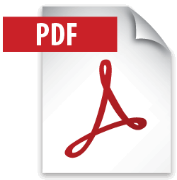 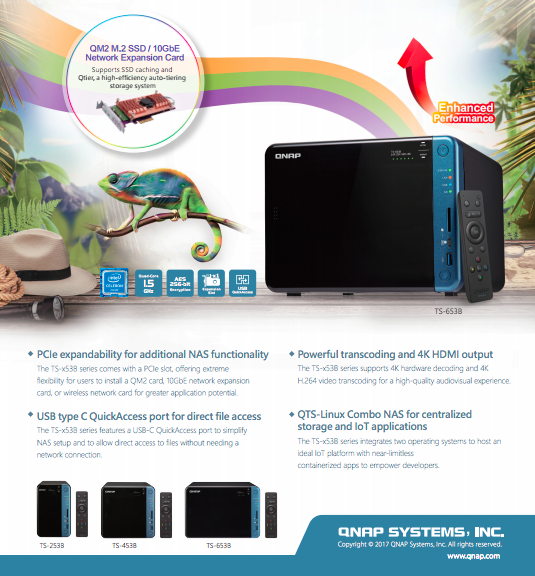 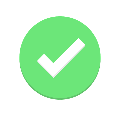 可搜尋
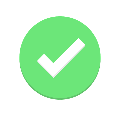 可編輯
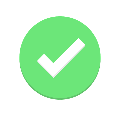 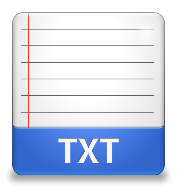 輕鬆歸檔
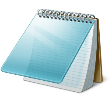 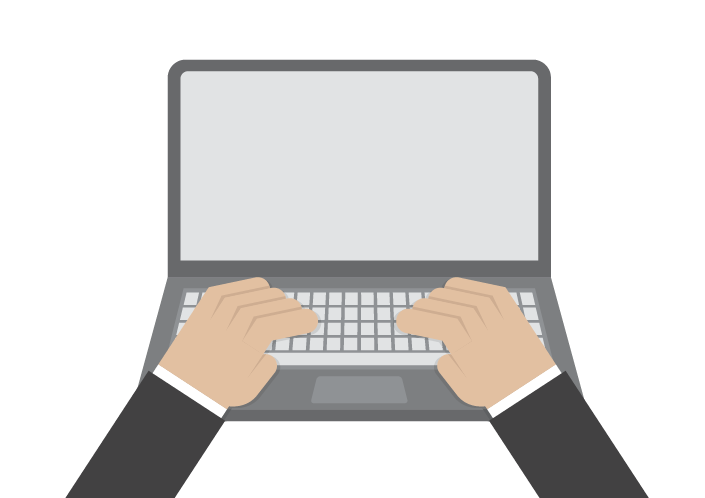 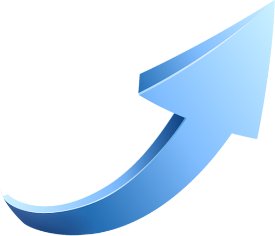 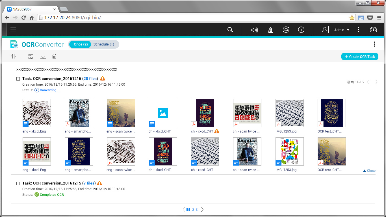 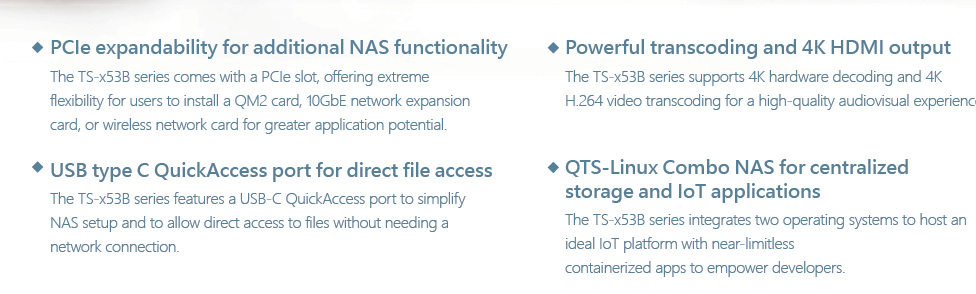 [Speaker Notes: QTS4.3.4 P.64]
QuMagie
認識 QuMagie
QuMaige 為 QNAP NAS 系統中專職照片管理的軟體，不僅擁有 AI 智能，同時能搭配
NAS 彈性擴充儲存空間，讓管理照片更加聰明
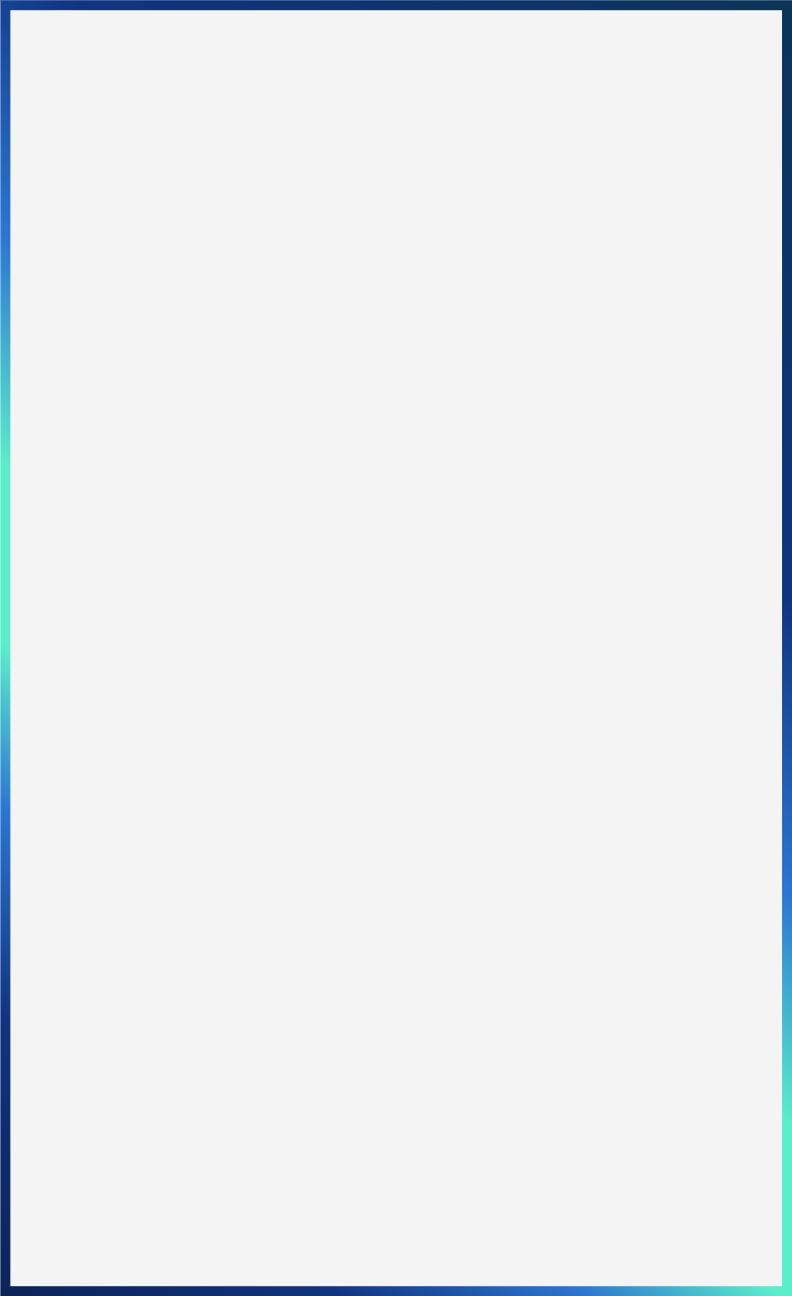 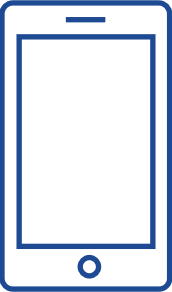 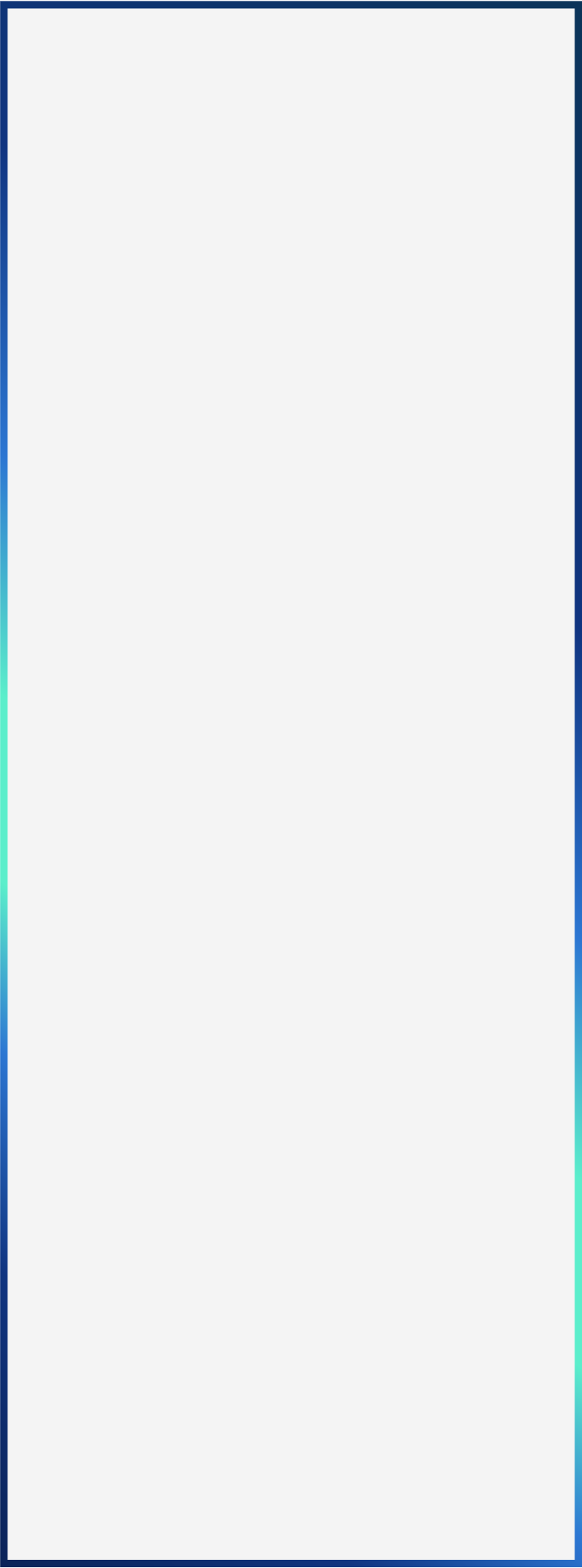 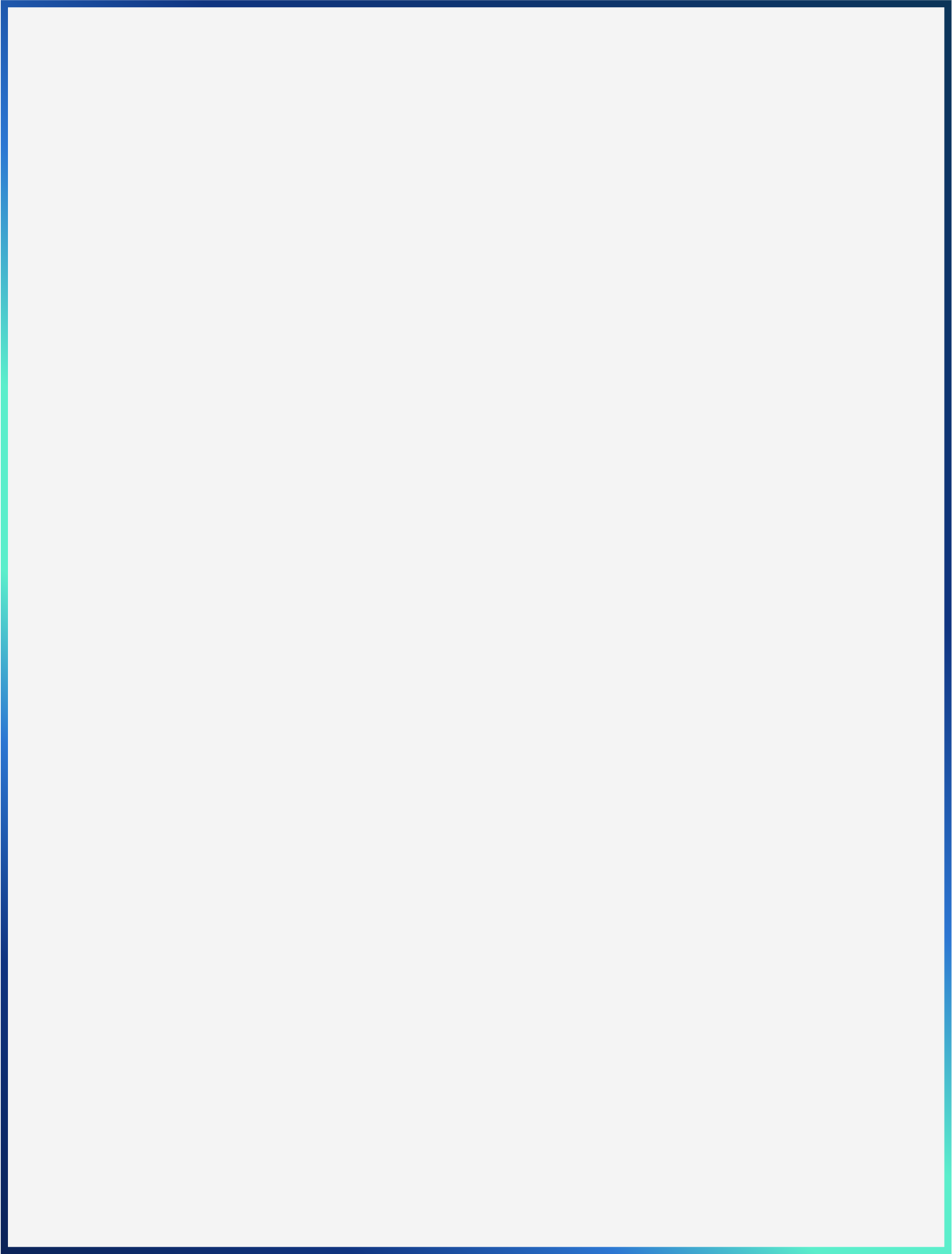 QNAP NAS 系統
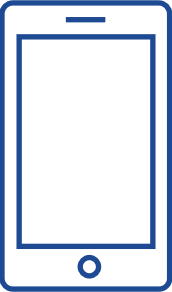 手持裝置
瀏覽、管理照片
手持裝置
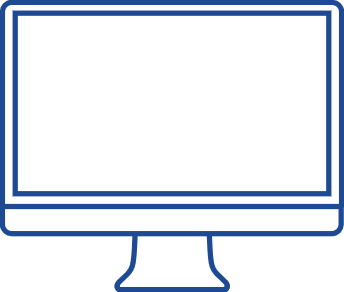 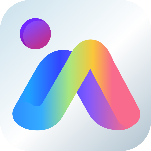 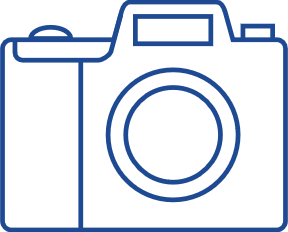 上傳、備份照片
個人電腦
手持裝置
手持裝置
QuMagie
照片管理軟體
相機
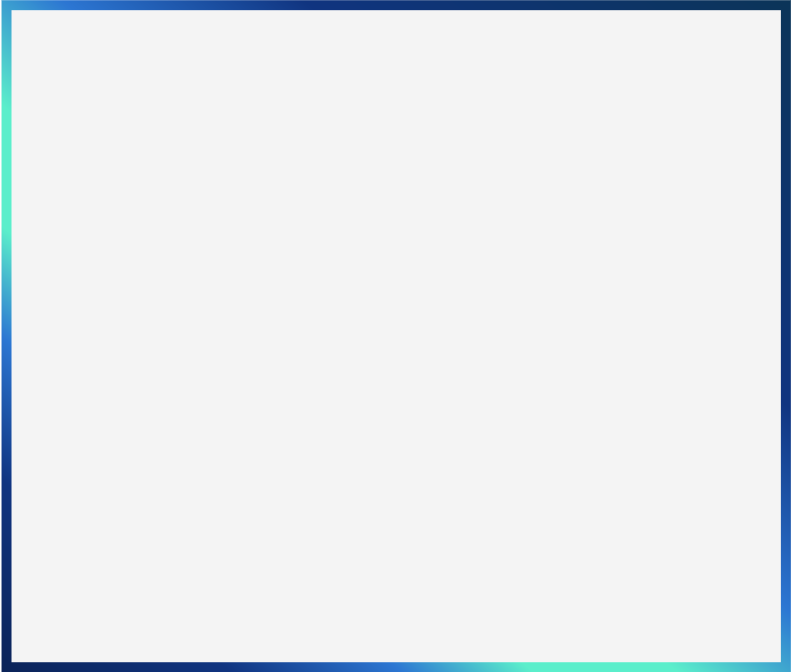 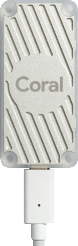 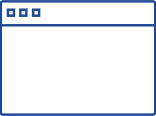 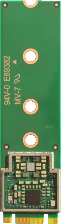 分享照片
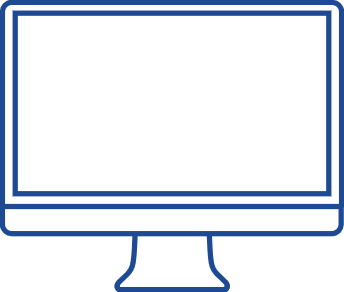 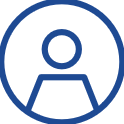 社群平台
手持裝置
個人電腦
智能引擎驅動
[Speaker Notes: CHT: AI 智能相簿讓您聰明管理照片，搭配 NAS 彈性擴充儲存空間，隨拍即存不設限
ENG: The AI-powered photo management solution with flexible storage space]
Coral M.2 加速器 ( B+M 鍵 )
Coral M.2 加速器 ( B+M 鍵 )
Coral 物料編號：G650-04686-01
最佳性能可達 4 TOPS 算力 (int8)
2 TOPS 算力每瓦特 (TOPS = trillion operations per second) 
M.2 2280 B+M 鍵
PCIe Gen 2 x 1 介面
QNAP 物料編號：G650-04686-01-QNAP
內容物
Coral M.2 加速器 ( B+M 鍵 )
QNAP 散熱片
NAS 安裝指南
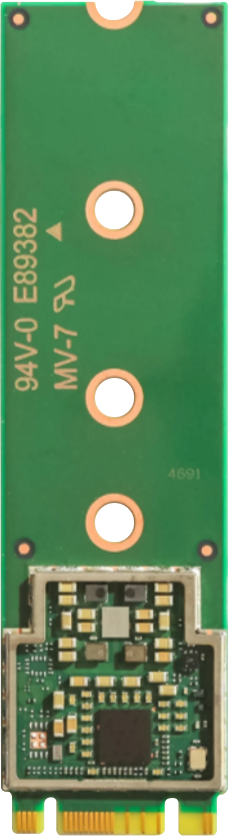 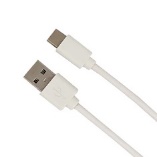 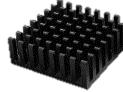 Coral USB 加速器
30 mm (1.18 英吋)
Coral USB 加速器
Coral 物料編號：G950-06809-01 & G950-01456-01
最佳性能可達 4 TOPS 算力 (int8)
2 TOPS 算力每瓦特 (TOPS = trillion operations per second) 
無需外部供電
USB 3.2 Gen 1 (USB 3.0) Type-C 介面 (data/power)
QNAP 物料編號：G950-06809-01-QNAP 
內容物
Coral USB 加速器
NAS 安裝指南
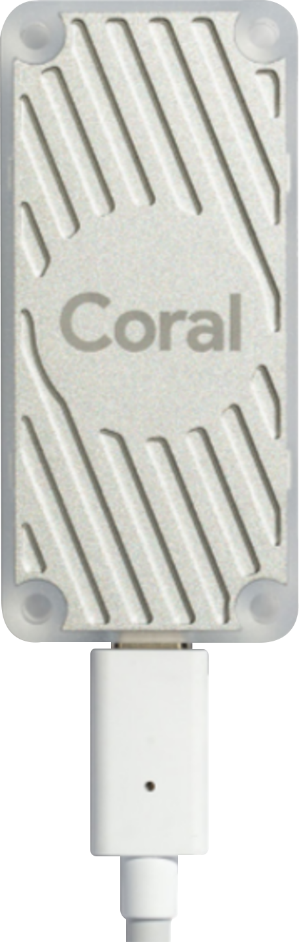 65 mm 
(2.56 英吋)
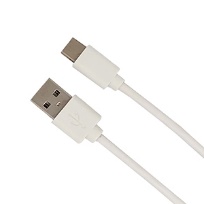 QVR Face / Human
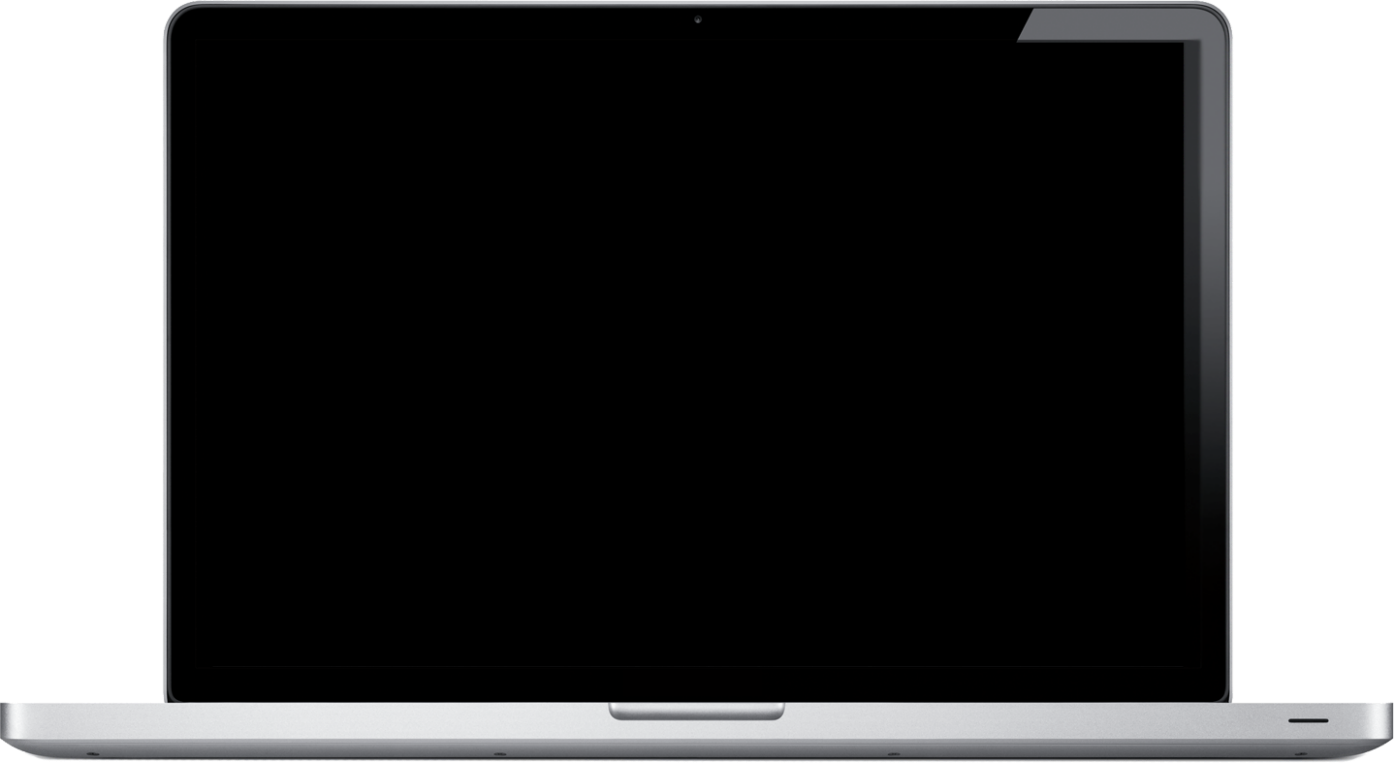 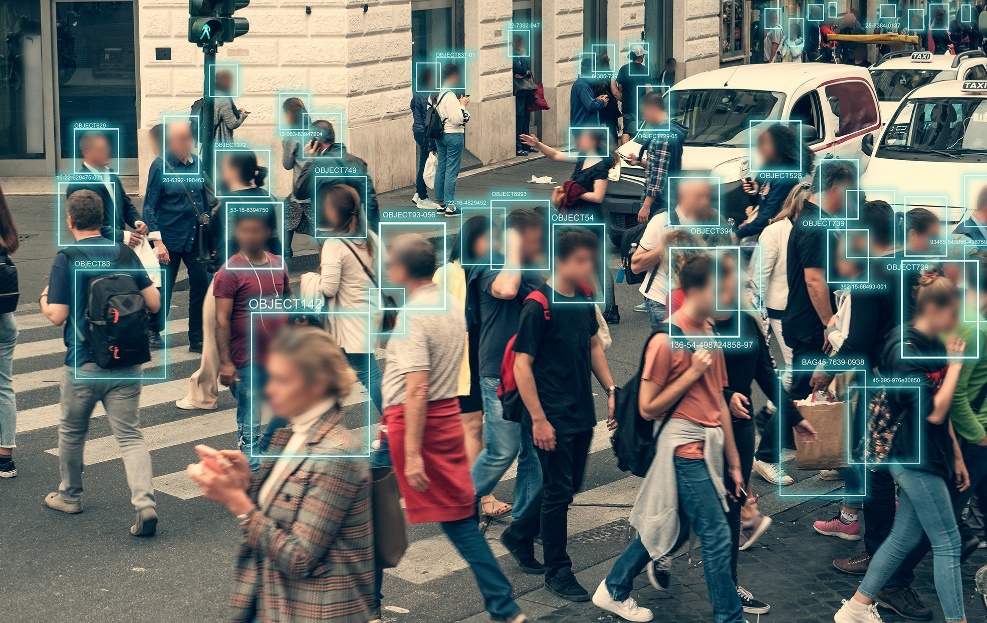 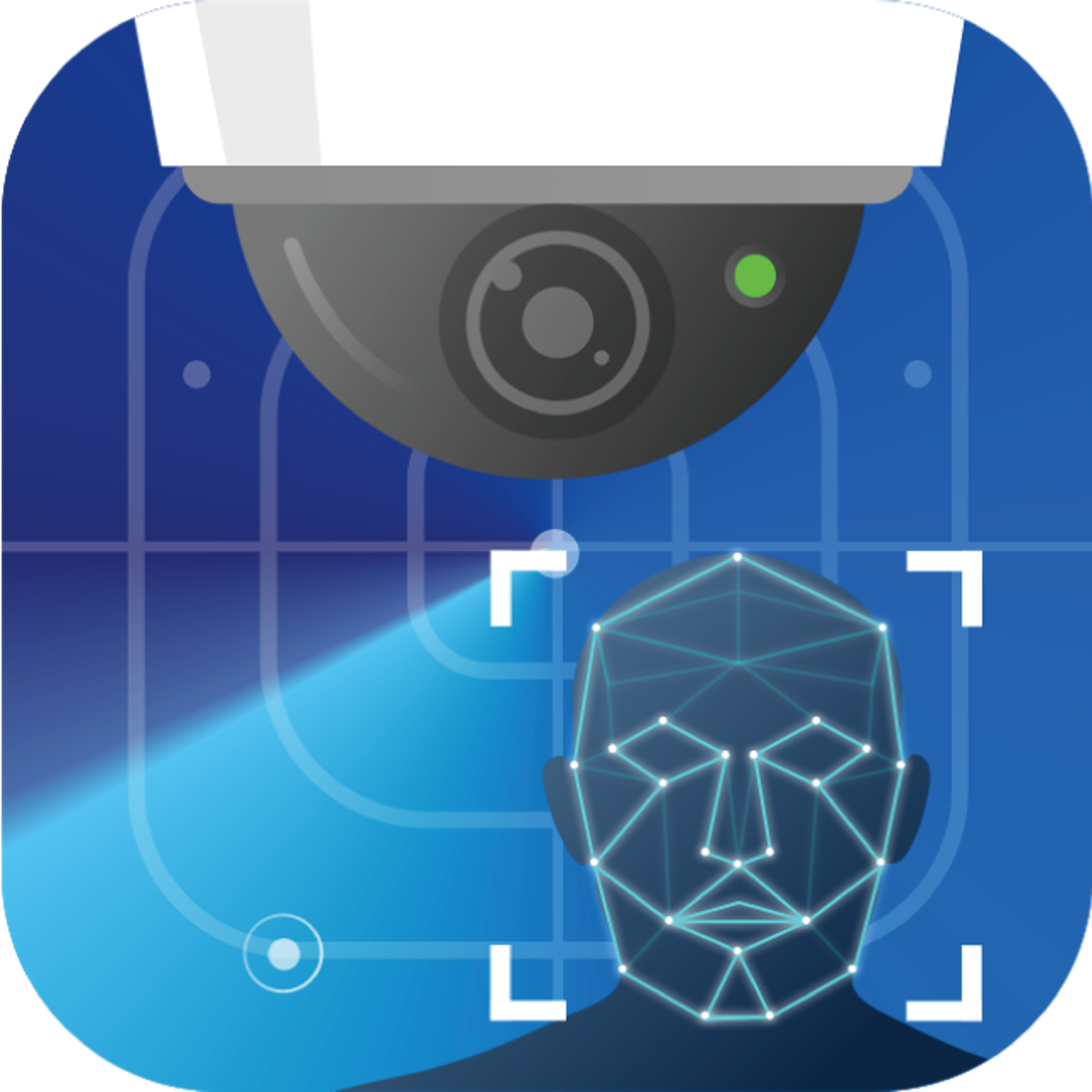 QVR Face 協助用戶建立智慧人臉辨識
QVR Human 主動計算通過特定區域的人數
提升NVMe SSD快取效能
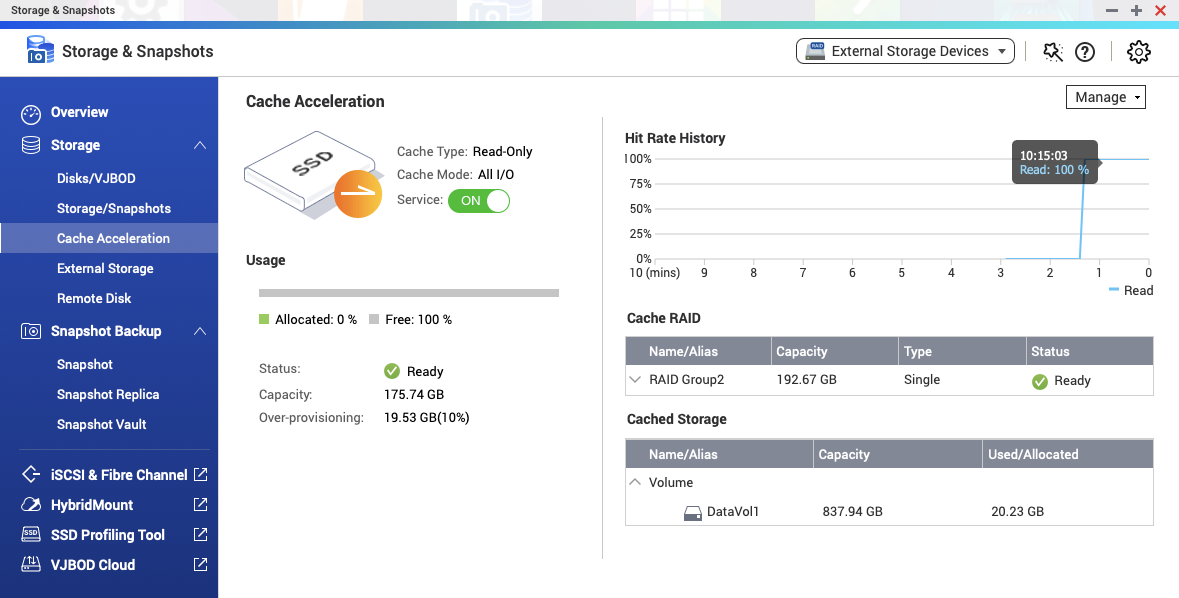 搭配新核心, 大幅提升NVMe使用效率
在快取模組進行優化, 能更有效率使用SSD空間, 也更節省記憶體用量
改善多人存取同一份資料夾的效率
提升安全保護等級
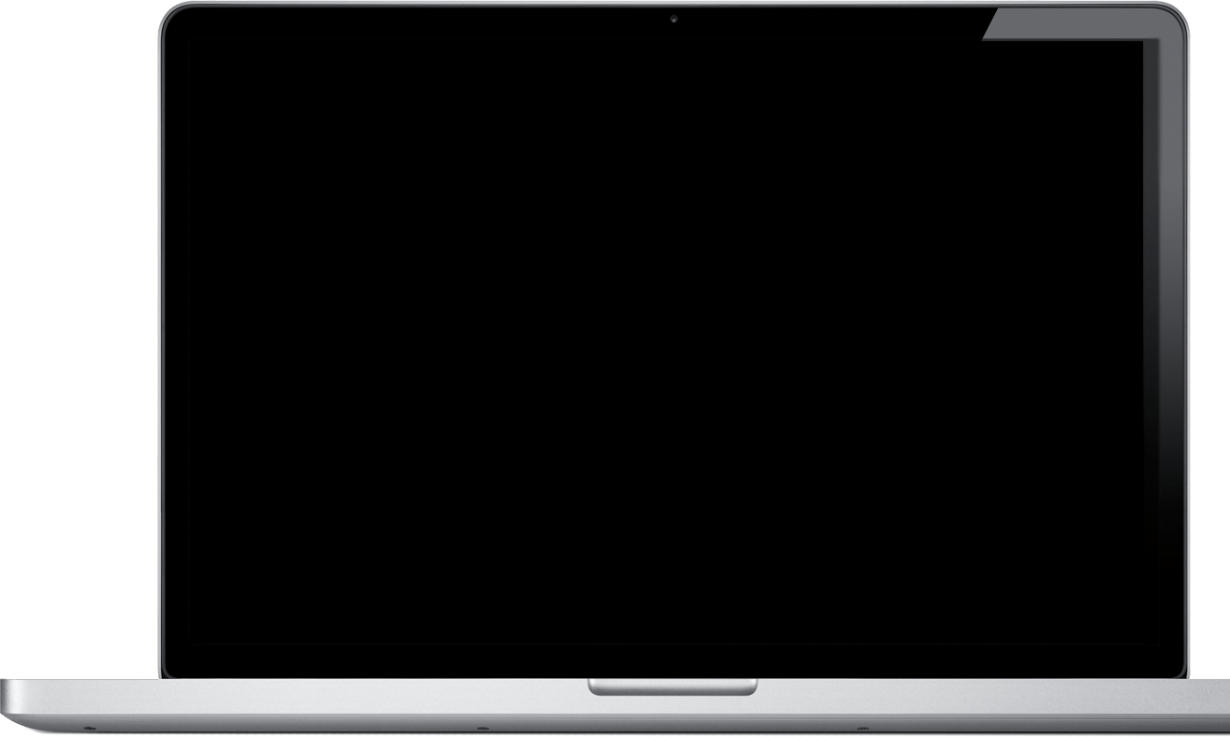 支援TLS 1.3
預設將 admin 帳號關閉
支援進階加密套件
調整安全設定, 更符合安全防護標準
SSH Key 登入
韌體自動更新 (建議更新, 自動更新)
App自動更新 (建議更新, 自動更新)
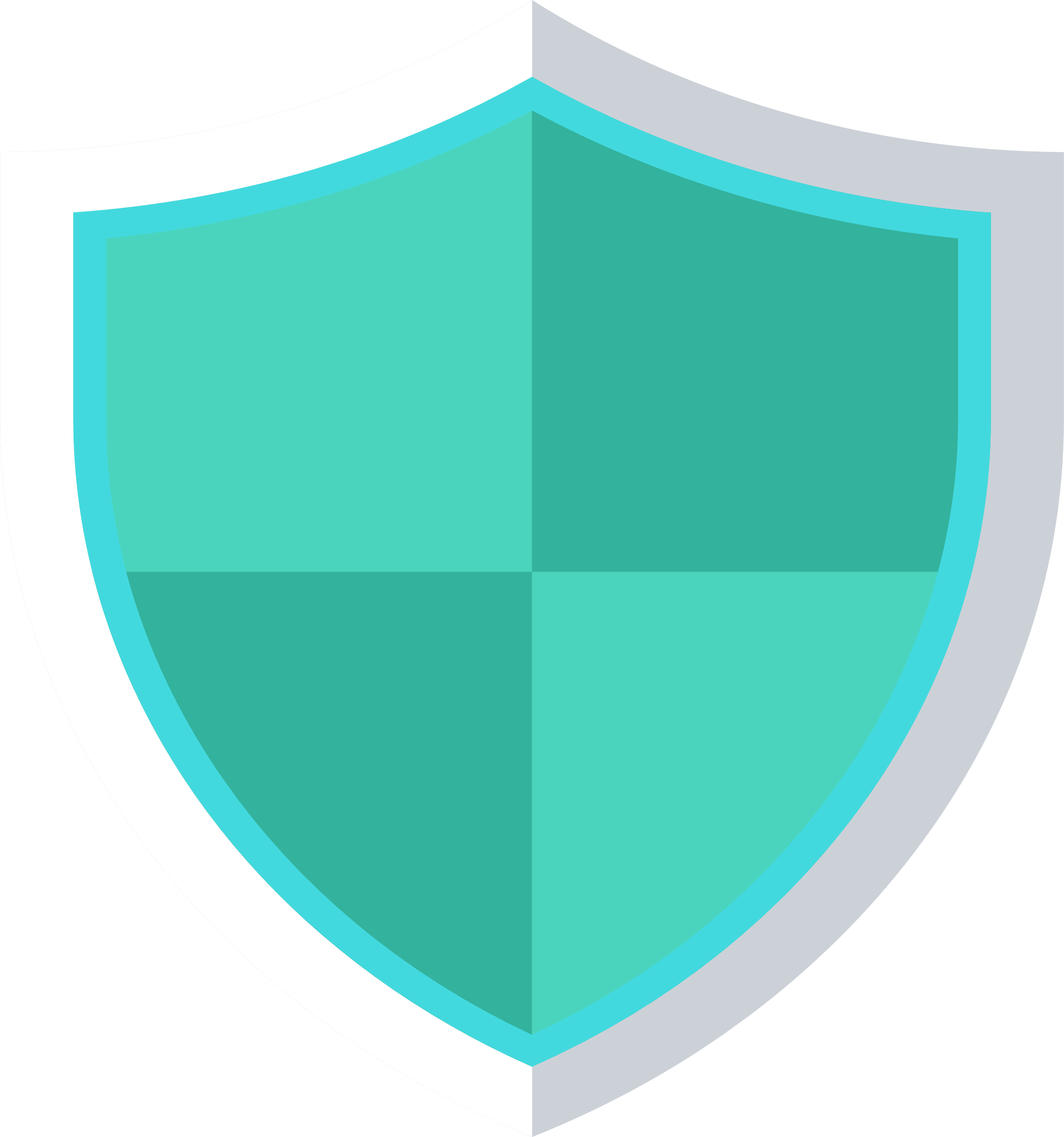 ©2021著作權為威聯通科技股份有限公司所有。威聯通科技並保留所有權利。威聯通科技股份有限公司所使用或註冊之商標或標章。檔案中所提及之產品及公司名稱可能為其他公司所有之商標
[Speaker Notes: 用輕鬆一點的畫面類似小咖啡廳之類的 可以先用型錄封面]